Föräldrarmöte P07Säsong 2019
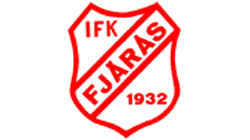 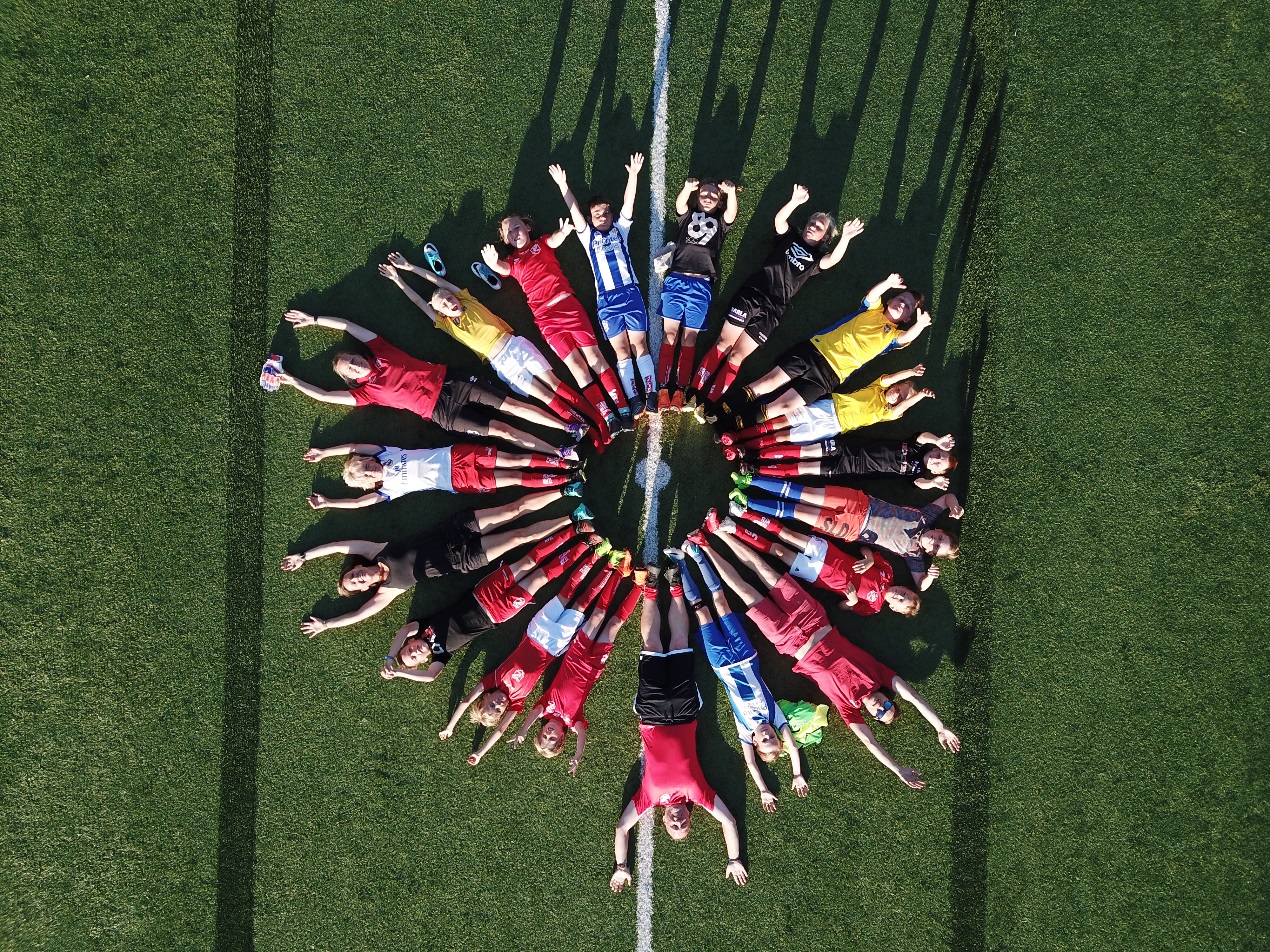 17/02/2019
UTF: Josefine Bisenius
P07 Består av:
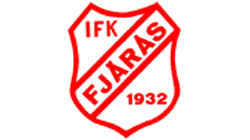 Tränare:

Josefine Bisenius
Anders Jedheim
Anna Petrini
Jonas Persson
21 underbara killar
&
17/02/2019
UTF: Josefine Bisenius
Årsplan P07
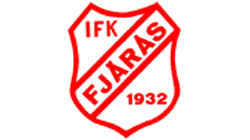 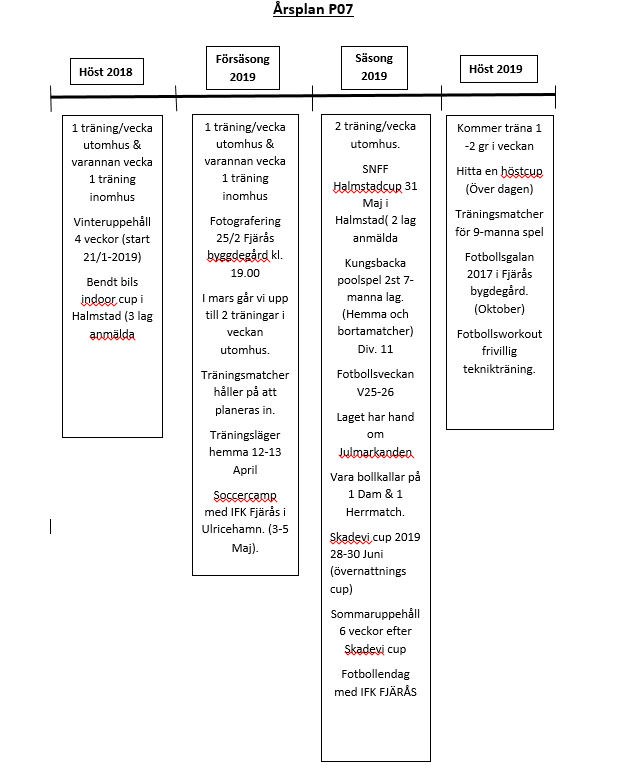 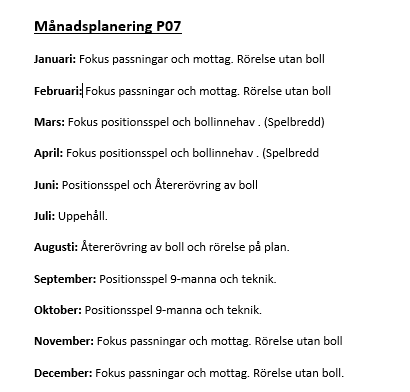 17/02/2019
UTF: Josefine Bisenius
Huvudmål 12-åringar!
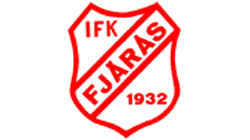 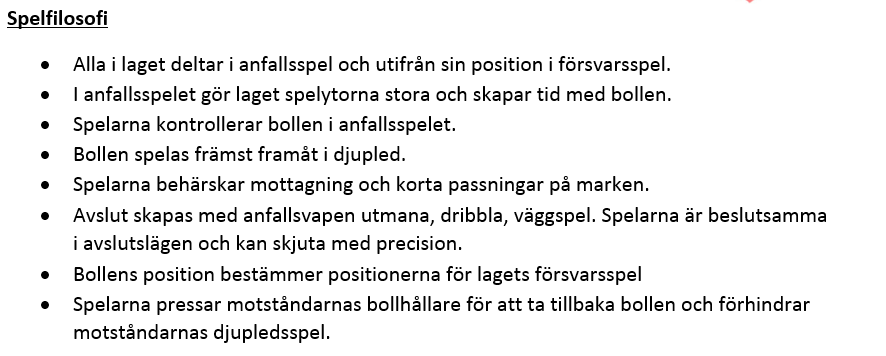 17/02/2019
UTF: Josefine Bisenius
Huvudmål 12-åringar!
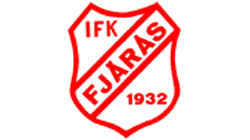 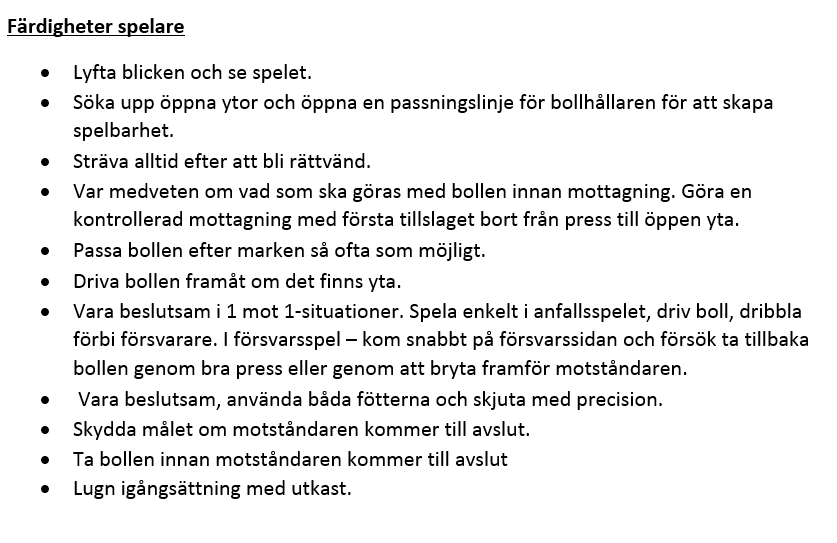 17/02/2019
UTF: Josefine Bisenius
Riktlinjer för föräldrar & ledare!
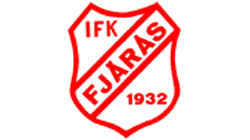 Idrott för barn skall vara roligt.
     Flytta fokus från resultat till det 
     som varit bra och roligt.
Tänk på att kroppsspråk och din blick
      - din reaktion är avgörande för barnet.
Använd alltid ett vårdat språk.
Se domare som en vägledare
     - Respektera hennes/hans beslut.
Ha alltid en positiv inställning till motståndare,
     domare, ledare och andra spelare.
Hjälp barnet att behålla det positiva i minnet.
Beröm istället för kritisera.
Låt de formella ledarna sköta
      snacket och coachningen.
Kom till träning och matcher.
17/02/2019
UTF: Josefine Bisenius
IFK Fjärås Soccer camp
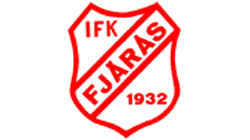 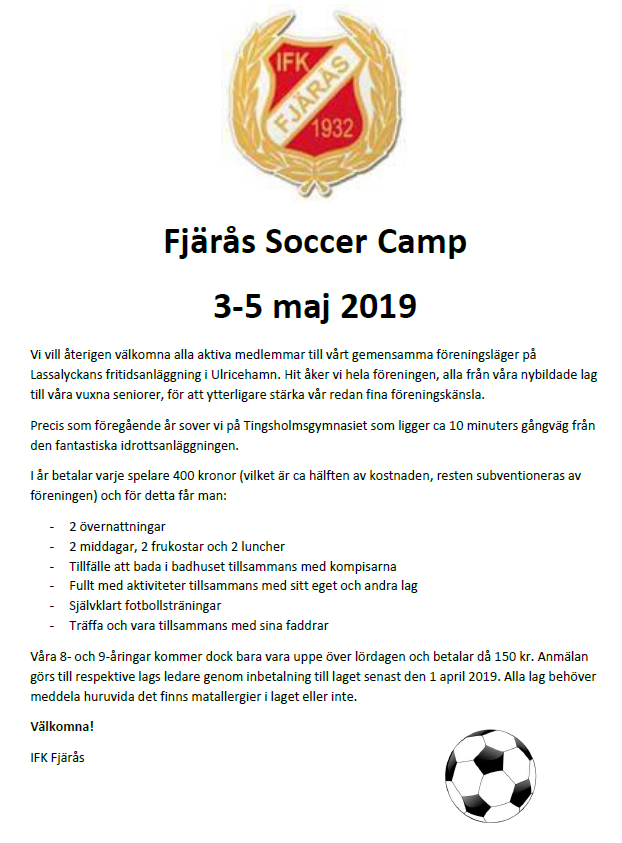 17/02/2019
UTF: Josefine Bisenius
Lagkassa!
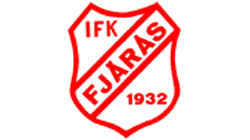 Katarina har ordet!
Vad gav fikan. Vi hade ingen försäljning förra året då vi inte såg
     ett behov av detta.
Pengar i lagkassan!
16 640kr
Övrigt:
Ta in 100:-/ spelare endagarscuper
200:-/ barn som vill delta på Ulricehamslägret (Vi tar 200:- från lagkassan/barn)
      Ca 4200:- från lagkassan.
Skadevi cup kostnad: 
     1025kr/ barn & ledare som övernattar (Ca:21 500 Kr)  
     1000kr/lag (Vi har anmält 2 lag) Totalt: 2000kr
     Hur mycket skall vi ta från lagkassan och hur mycket skall vi betala själva?
17/02/2019
UTF: Josefine Bisenius
Hjälp från föräldrar!!
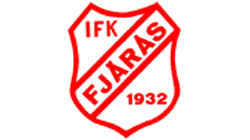 Förra året var Linda (Williams mamma och Jessica (Lukas Mamma) arrangemangsansvariga.
     Vi behöver nya till denna roll i år då Linda & Jessica tackar för sig.
Utvald kassör: Katarina (Andrejs mamma) vill du fortsätta?
Julmarkanden på Tjolöholm.
Fikaförsäljning på matcher och val av matchvärdar under hemmamatcher.
Stå i fiket på en Dammatch och en Herrmatch under säsongen.
Städning av lertäppa
Skjuts till Ulricehamnslägret.
Mat till träningslägret.
17/02/2019
UTF: Josefine Bisenius
Kungsbacka Poolspel 2019
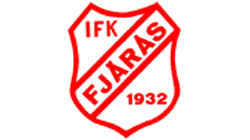 Vi kommer spela divisionsspel Div 11.
Vi kommer ha 2 lag.
Hemma/Bortamatcher
Matcherna är 3X20minuter långa
Vi kommer sälja fika vid varje hemmamatch där pengarna som går till lagkassan.
Önskat hemmamatcherna på Lördagar med start kl.09.30
Betalar domarna efter matchen. (Domarkvitton)
Extramatcher med P06 och P08
17/02/2019
UTF: Josefine Bisenius
Samarbete P06 & P07 & P08
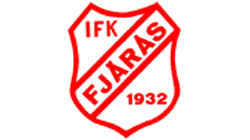 Divisionsspel
Extraträningar
Extramatcher
Regler/förh
17/02/2019
UTF: Josefine Bisenius
Bollkallar 2017
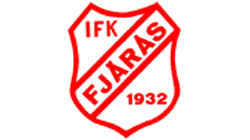 Vi kommer vara bollkallar till 2st matcher (en dam match och en herr match)
8 killar/gång
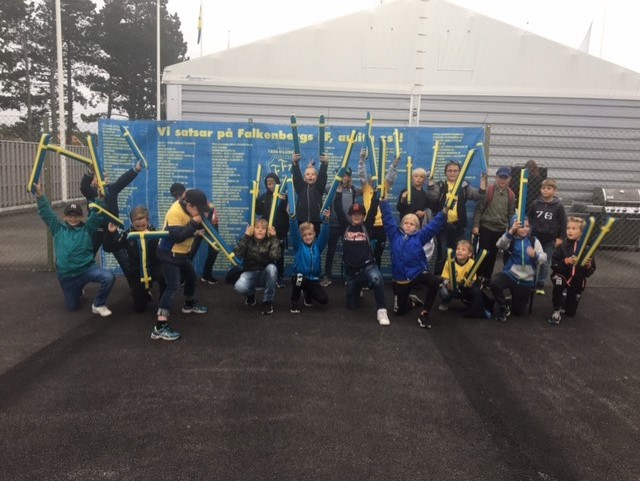 Ha hand om fiket.
17/02/2019
UTF: Josefine Bisenius
Övrigt!
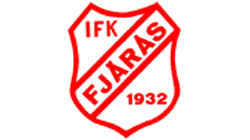 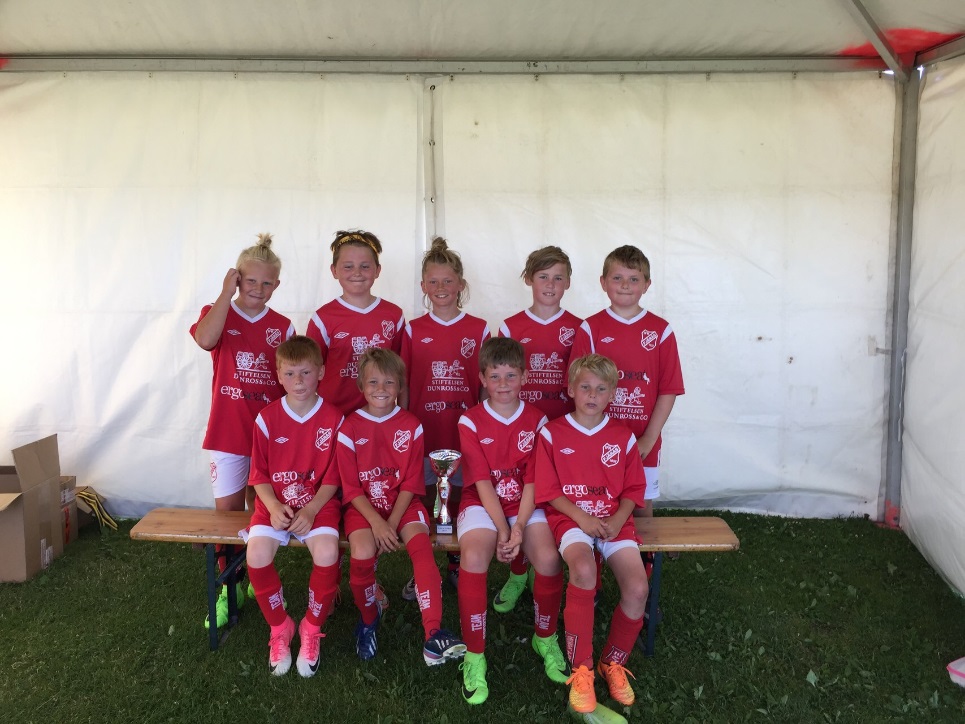 Till sommaren kommer fotbollsveckan komma tillbaka.
      En mycket rolig och uppskattad vecka där barn i olika åldrar
      spelar fotboll, leker, får se teater m.m. 
      
      (Jag Josefine kommer vara där och hjälpa till.)
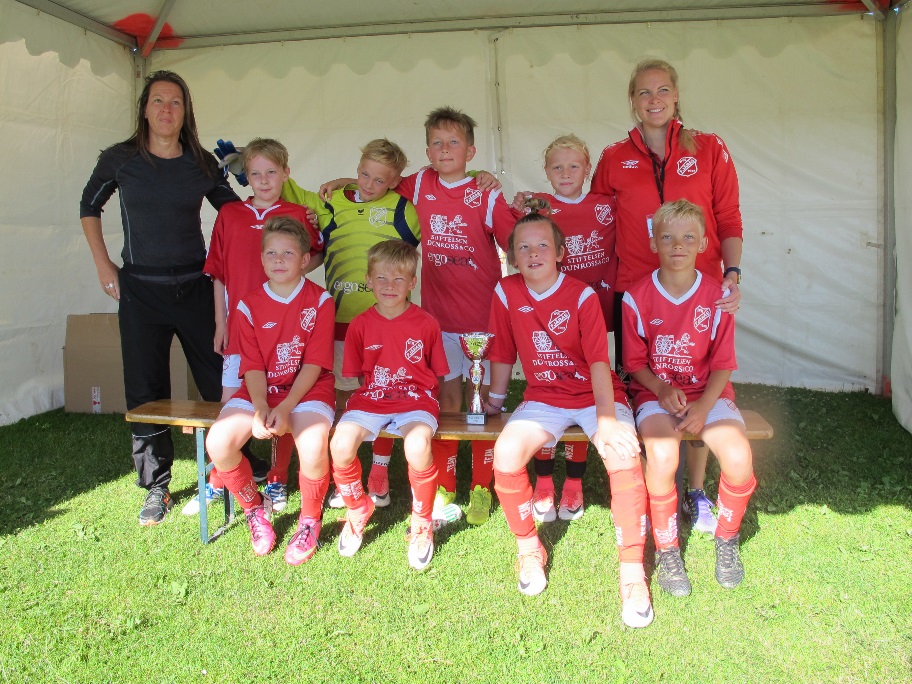 Nya matchkläder för i år. Beställning av shorts och 
      strumpor görs ikväll innan ni går så beställning 
      läggas så snart som möjligt
17/02/2019
UTF: Josefine Bisenius
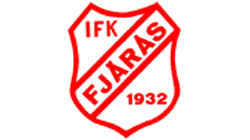 Frågor??
17/02/2019
UTF: Josefine Bisenius
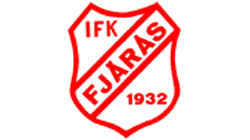 Tack för visat intresse!
Fotbollsveckan 2018
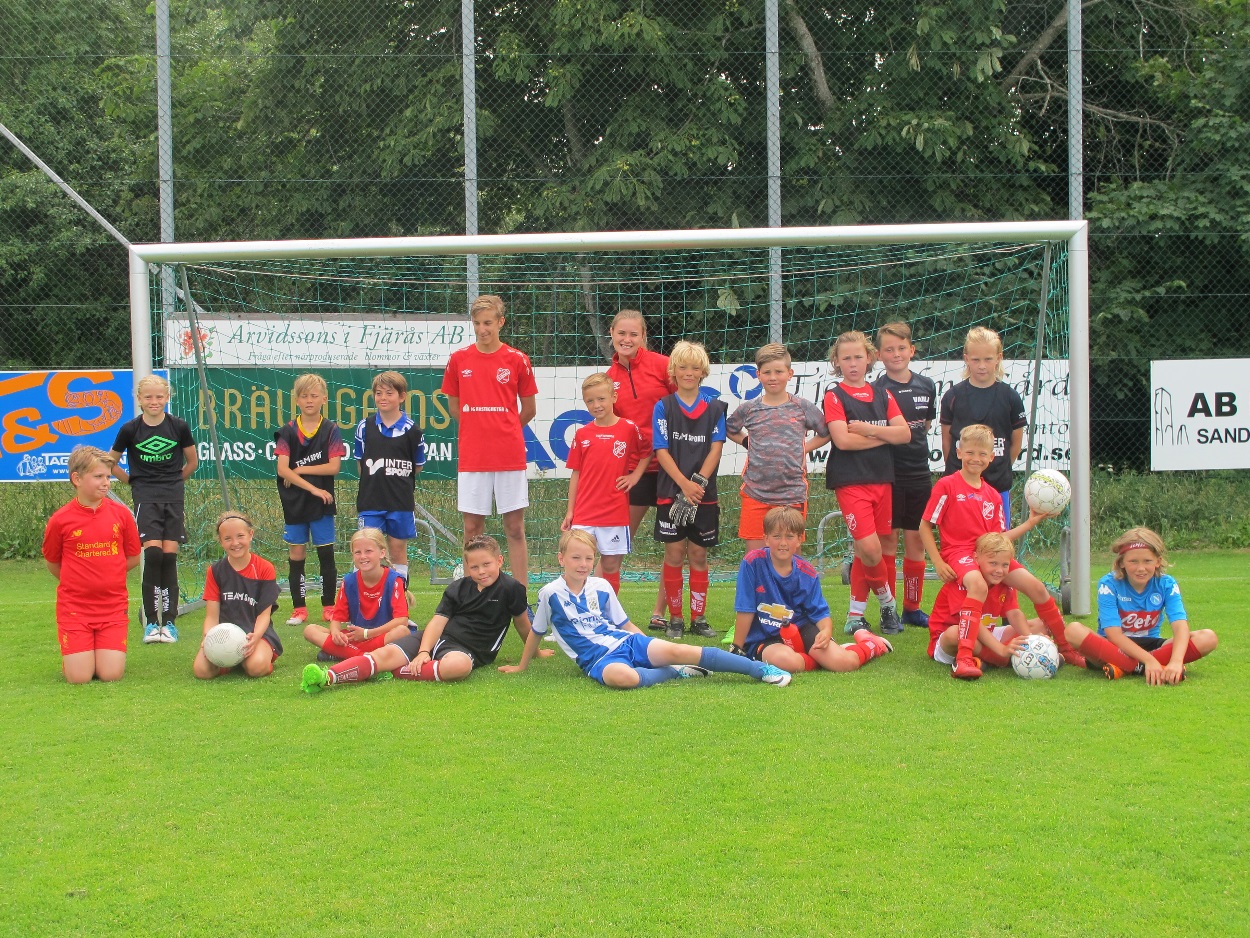 17/02/2019
UTF: Josefine Bisenius